Late AcceptanceHill-Climbing
Marcone Jamilson Freitas Souza1,2,3
Puca Huachi Vaz Penna1
1 Departamento de Computação
1 Programa de Pós-Graduação em Ciência da Computação
Universidade Federal de Ouro Preto
2 Programa de Pós-graduação em Modelagem Matemática e Computacional / CEFET-MG
3 Programa de Pós-graduação em Instrumentação, Controle e Automação de Processos de Mineração / ITV/UFOP

www.decom.ufop.br/prof/marcone, www.decom.ufop.br/puca
E-mail: {marcone,puca}@ufop.edu.br
Souza, Marcone J. F. e Penna, Puca H. V. Late Acceptance Hill-Climbing. Notas de aula de Técnicas Metaheurísticas para Otimização Combinatória. Departamento de Computação, Universidade Federal de Ouro Preto, Ouro Preto, 2021. Disponível em www.decom.ufop.br/prof/marcone/Disciplinas/InteligenciaComputacional/LAHC.pptx
1
Late Acceptance Hill-Climbing
Late Acceptance Hill-Climbing (LAHC):
Método da Subida com Aceitação Tardia
Metaheurística de busca local
Proposta por Edmund Burke e Yuri Bykov na International Conference of Practice and Theory of Automated Timetabling (PATAT) de 2008
Publicação em periódico: Burke e Bykov (2017) (http://www.sciencedirect.com/science/article/pii/S0377221716305495)
Late Acceptance Hill-Climbing
Consiste, basicamente, de uma modificação do Método da Subida/Descida Randômica (Random Uphill/Descent Method) 
Princípio de funcionamento do método:
A cada iteração gerar uma solução vizinha qualquer e aceitá-la se:
1) ela for melhor que a solução corrente ou 
2) ela for melhor que uma das soluções geradas anteriormente, não necessariamente a última (avaliação tardia)
Desta forma, soluções piores que a corrente podem ser aceitas
Late Acceptance Hill-Climbing
Trabalha com uma lista F de valores das últimas l soluções geradas:
F = {F0, F1, F2, ..., Fl-1}
F0 = f(s0), F1 = f(s1), F2 = f(s2), ..., Fl-1 = f(sl-1) 
Uma solução vizinha s’  N(s) é aceita se:
f(s’) ≤ f(s), isto é, s’ é melhor ou igual a s OU
f(s’) ≤ Fp , isto é, s’ é melhor ou igual à solução que está na p-ésima posição da lista F
Late Acceptance Hill-Climbing
O índice p é usado para percorrer a lista F e é atualizado como se segue:
p  (p + 1) mod l
Se l = 20 e p = 3, então p = (3+1) mod 20 = 4
Assim, dada uma solução s, o valor de uma solução vizinha s’ aleatoriamente gerada, isto é, f(s’), é comparado com:
1) o valor da solução s e com
2) o valor da solução armazenada na posição 4 de F, isto é, com F4
Late Acceptance Hill-Climbing
No algoritmo LAHC apresentado a seguir:
m é o número máximo de rejeições consecutivas
r é o contador do número de rejeições consecutivas
Cada elemento Fp da lista F é inicializado com o valor da solução s0 inicial, isto é,
Fp = f(s0) para todo p = 0, 1, ..., l
Late Acceptance Hill-Climbing
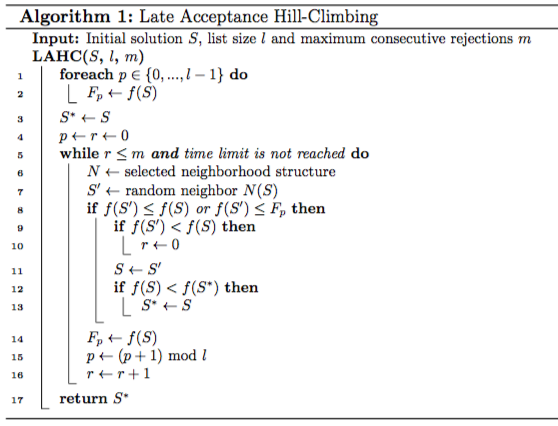 Fonte: Toffolo et al., 2018 (https://doi.org/10.1016/j.cor.2017.08.002)